栃木県内の事業所の皆様へ
カスタマーハラスメントに関する
WEBアンケートにご協力ください
栃木県では、県内におけるカスタマーハラスメント発生状況等を把握し、本県における対策の検討に活用するため、アンケート調査を実施します。ご協力をお願いします。
○回答方法　
　　右記QRコードまたは以下URLから
　　https://apply.e-tumo.jp/pref-tochigi-u/offer/offerList_detail?tempSeq=7481
　　　　　　　　　　　　　　　　　　　　　　　（栃木県電子申請システム）

　○回答期限　令和７年３月31日（月）
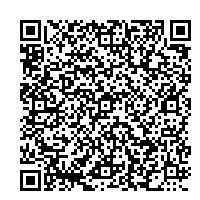 ○対象　
　県内事業所の事業主の皆様（人事労務担当者等）

   ○主な調査項目
　・カスタマーハラスメントの発生状況・内容・被害による影響
　・カスタマーハラスメント対策状況
　・県に求める取組みなど　

※お答えいただいた個別の情報が公表されることはありません。
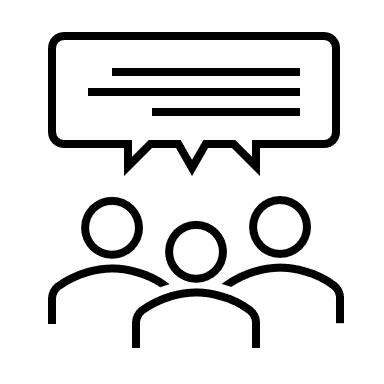 問合せ先　　栃木県産業労働観光部　労働政策課　労働経済・福祉担当
　　　　　　　TEL：028-623-3217　E-mail：rousei@pref.tochigi.lg.jp
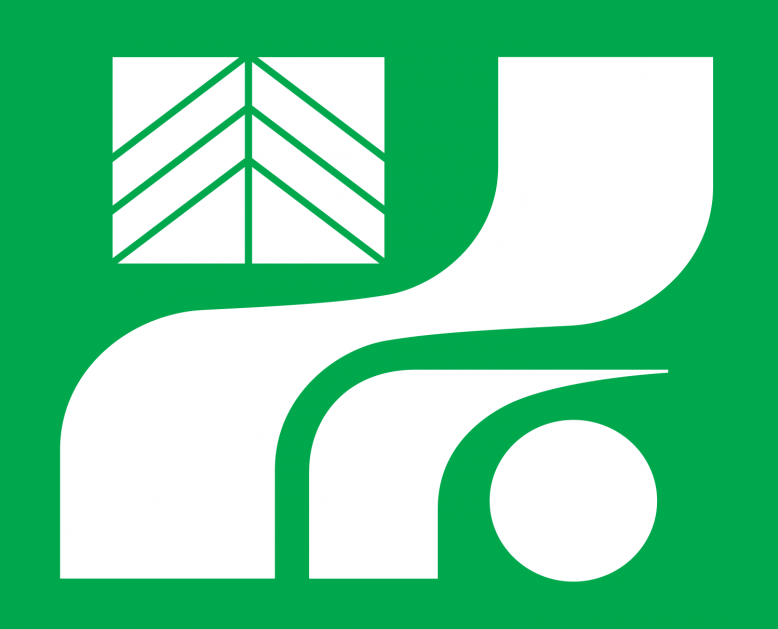